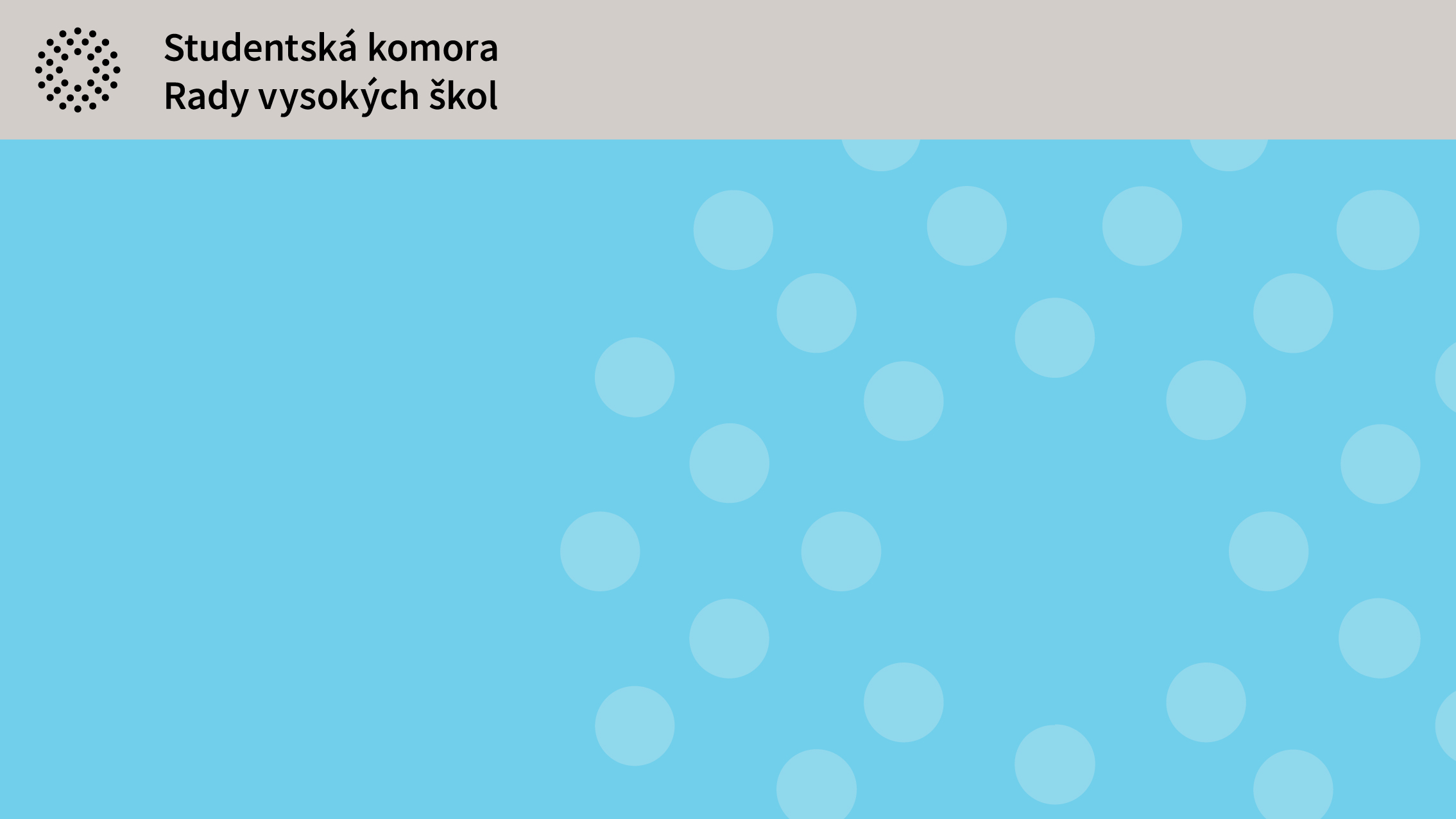 Informace ze Studentské komory RVŠ
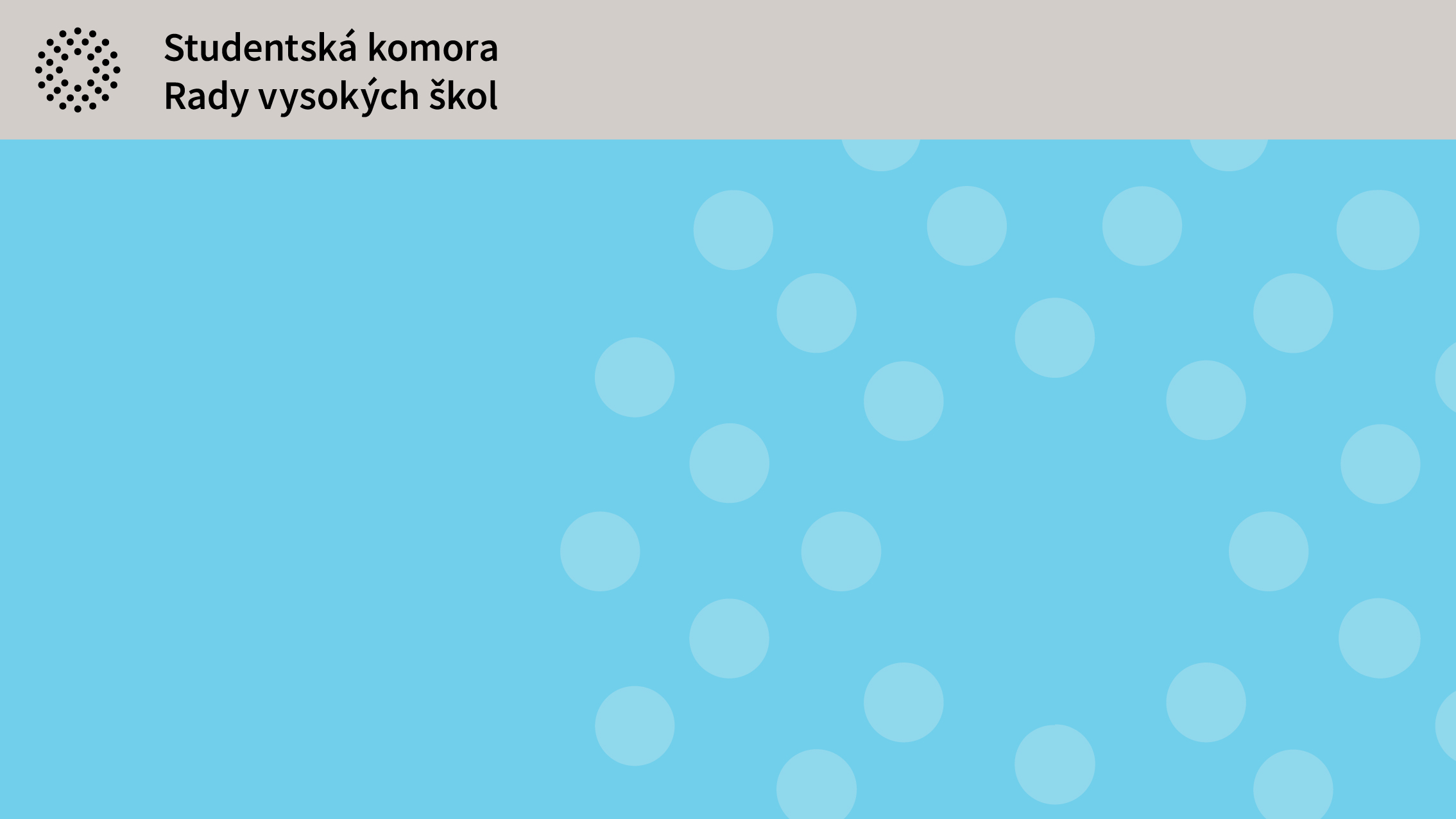 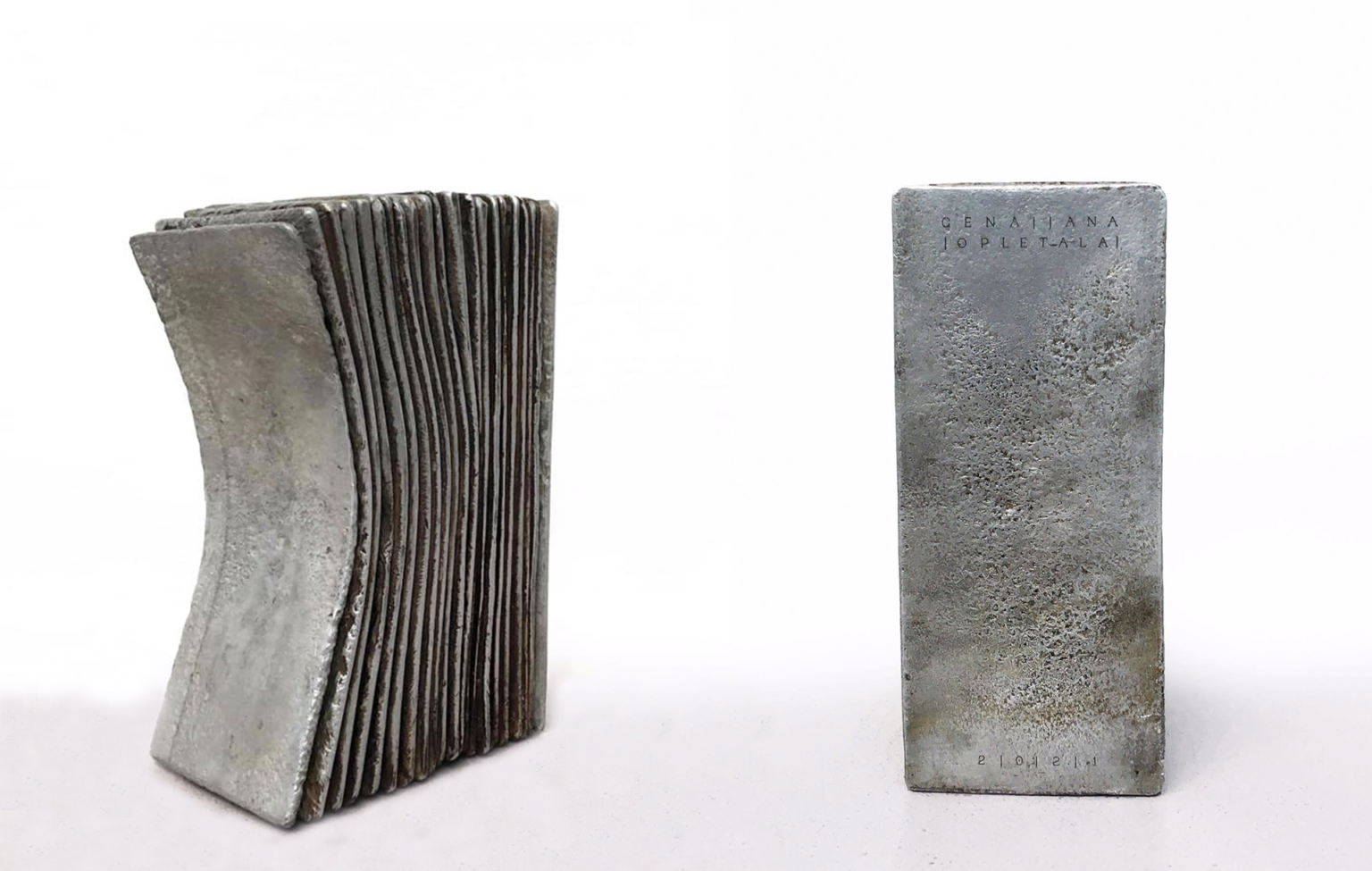 Ceny Jana Opletala.
34 nominací ve třech kategoriích, 110 hostů
 Slavnostní předávání ve velkém stylu, pozornost upřená k laureátům a laureátkám.
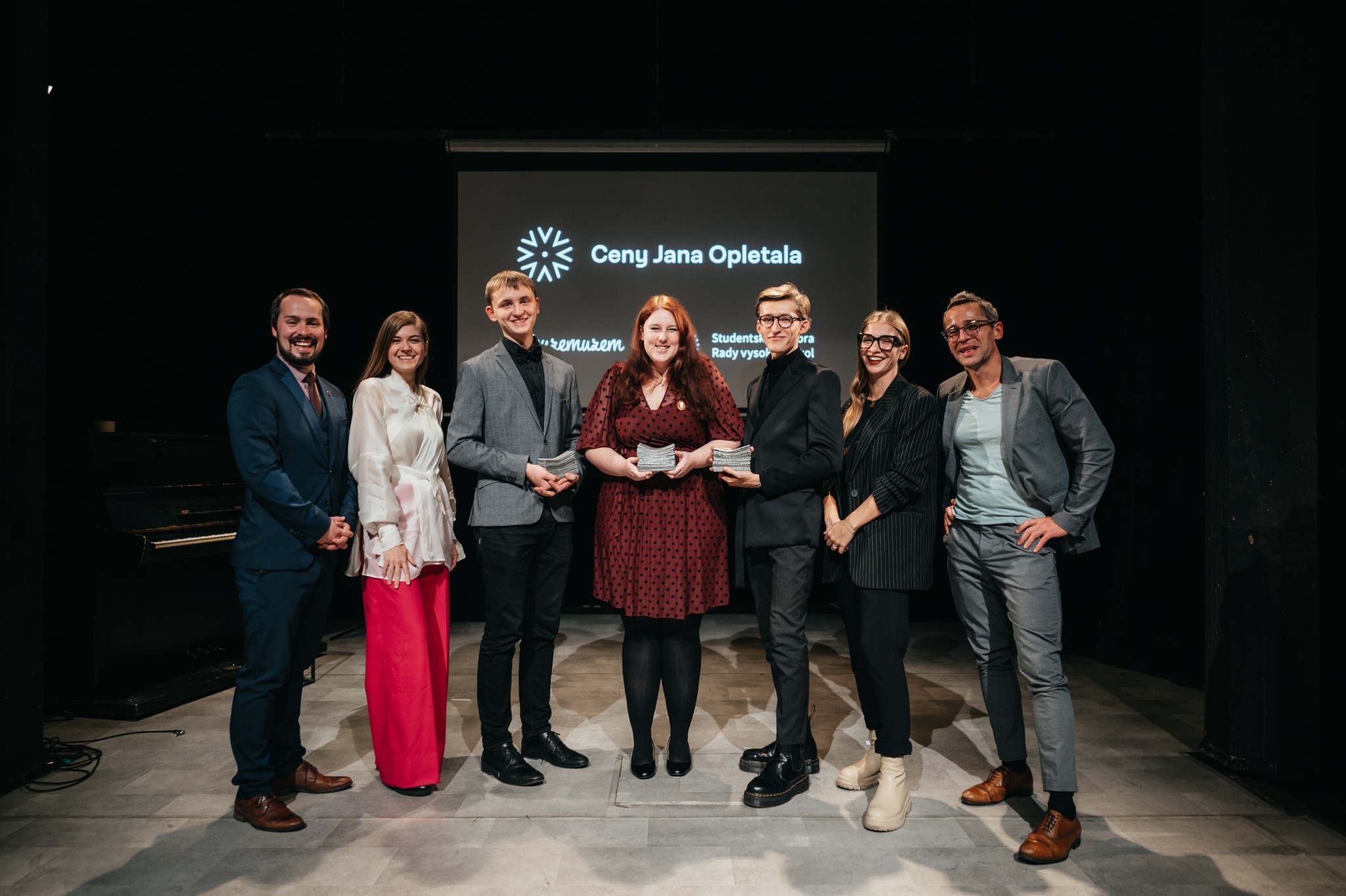 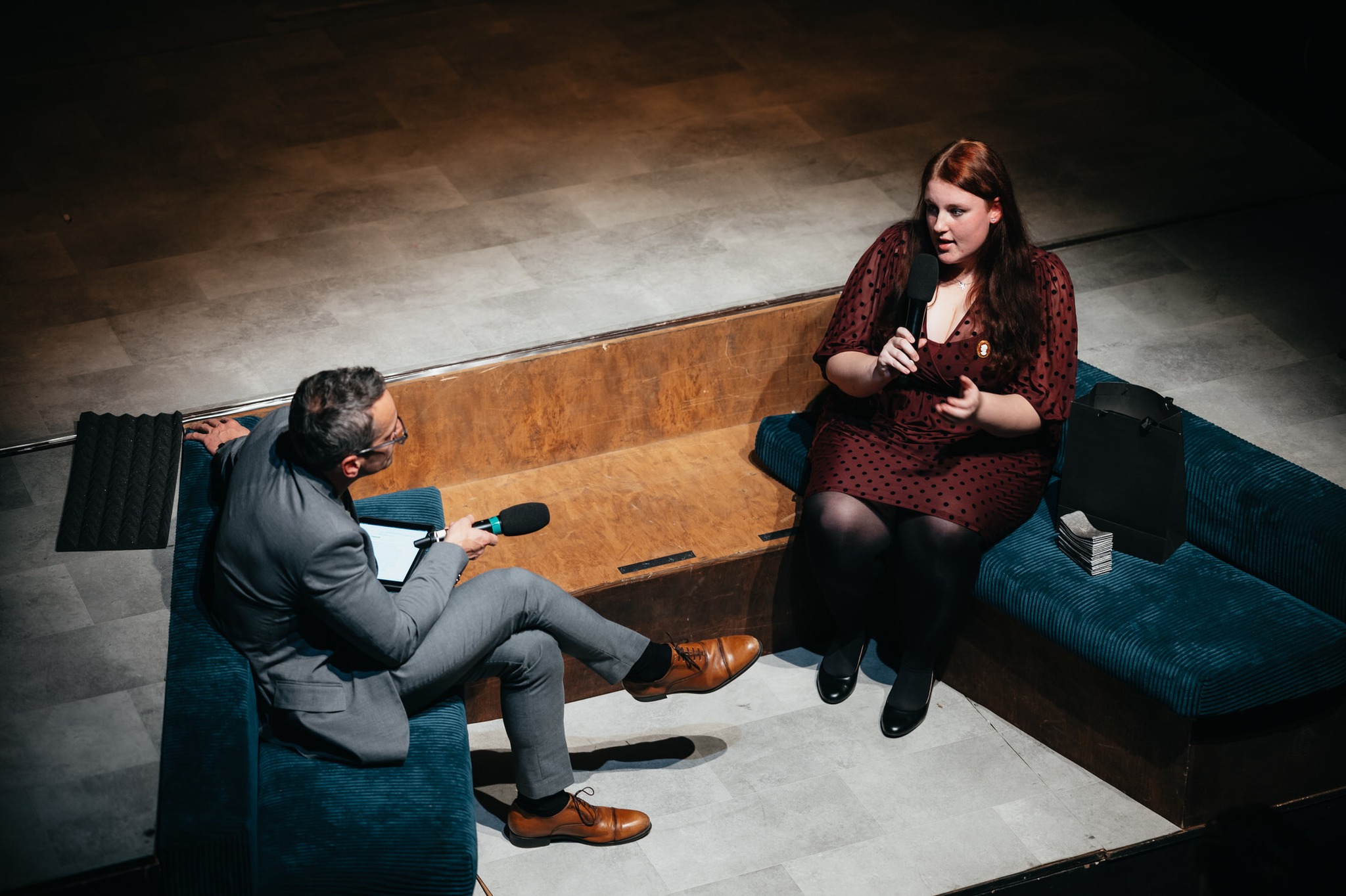 2
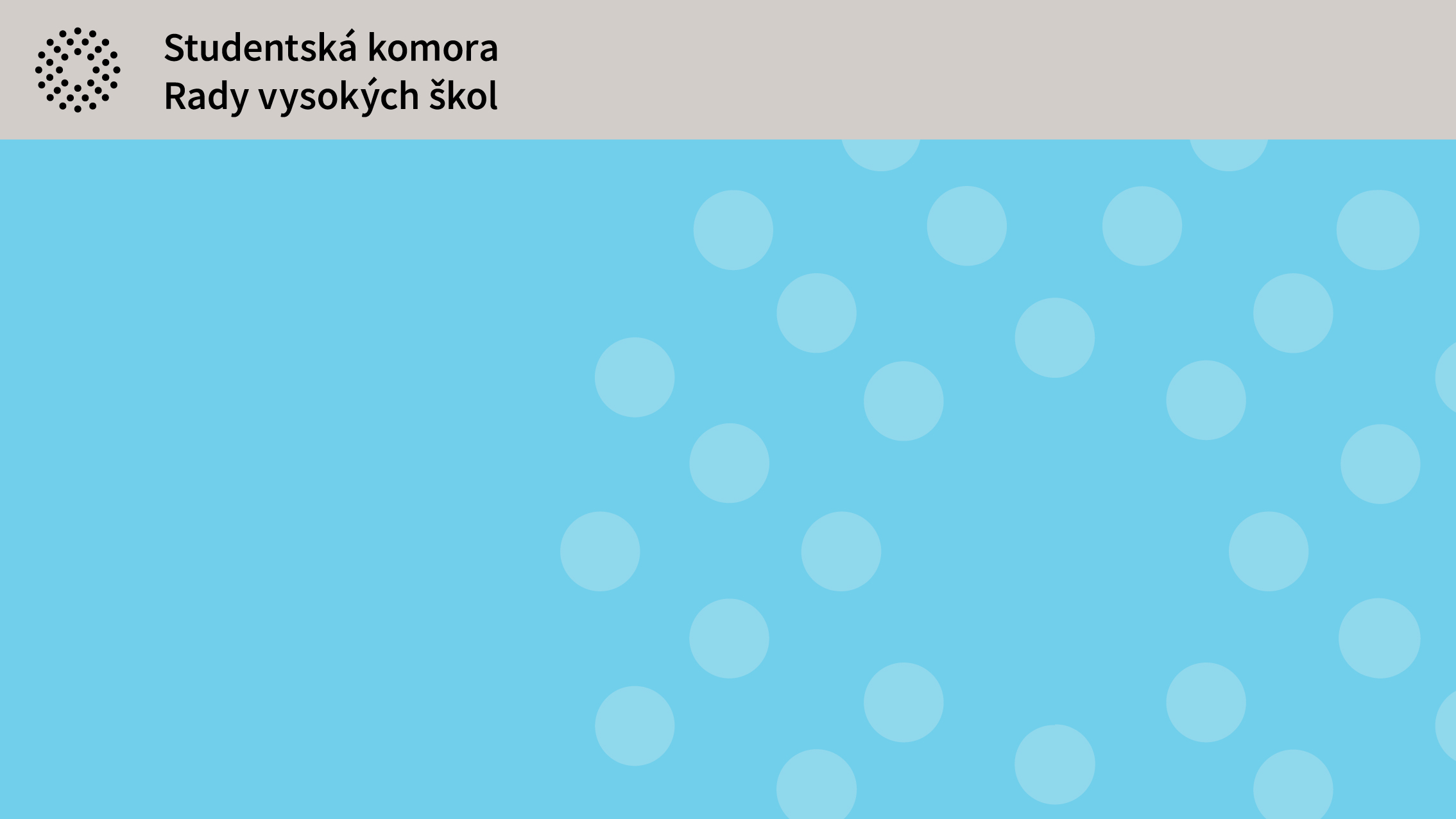 Reprezentativní činnost.
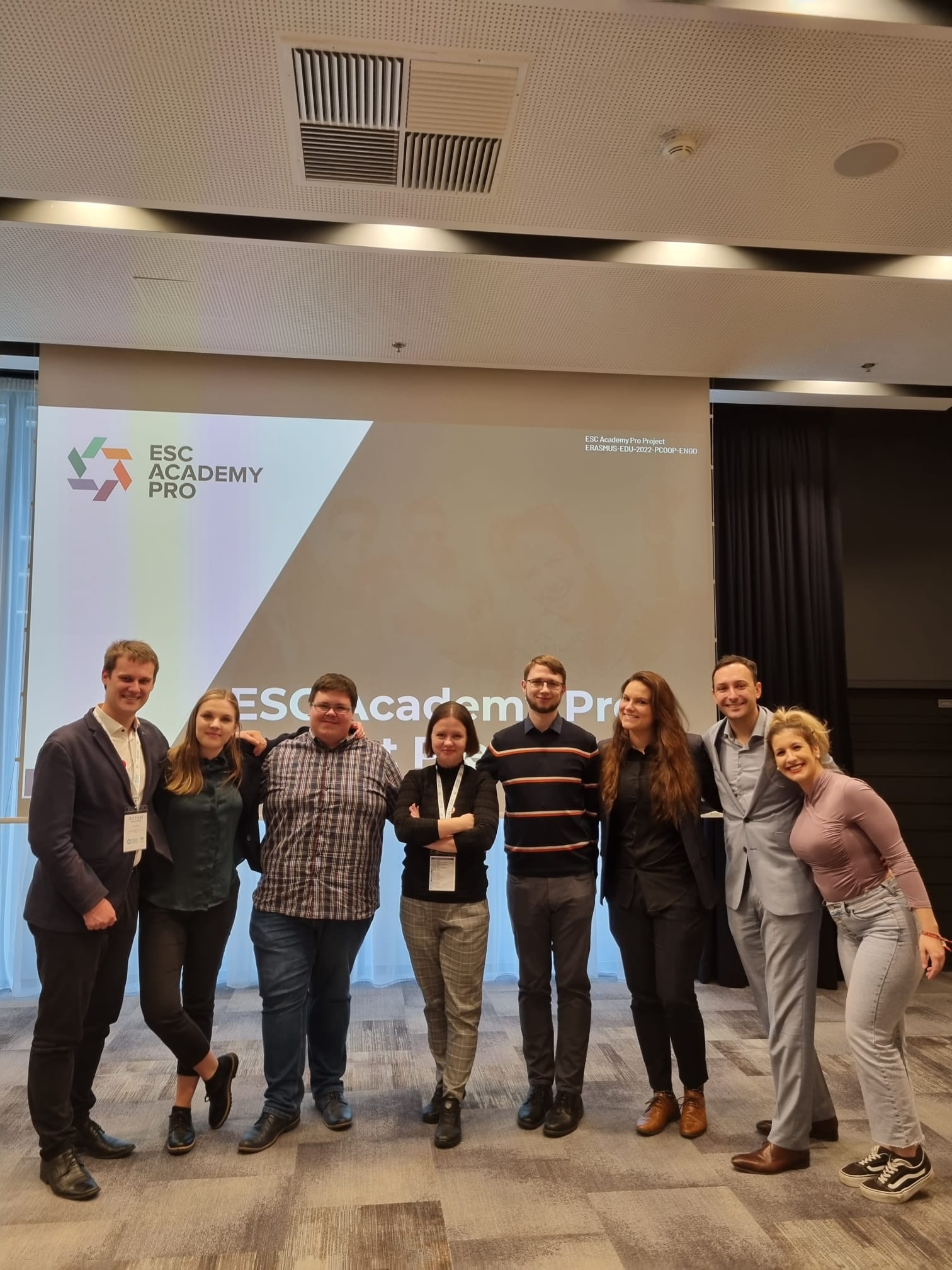 ISIC event
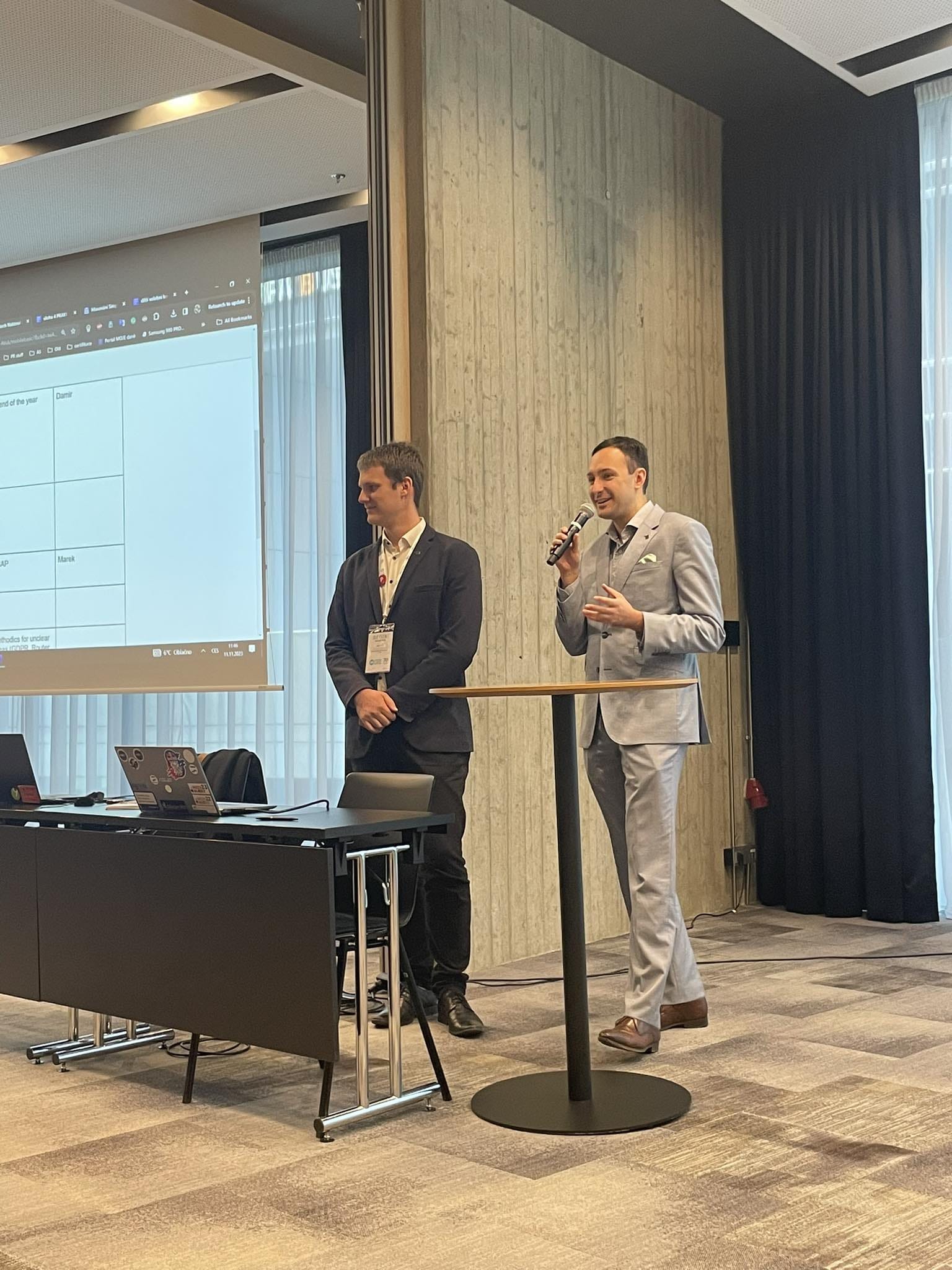 3
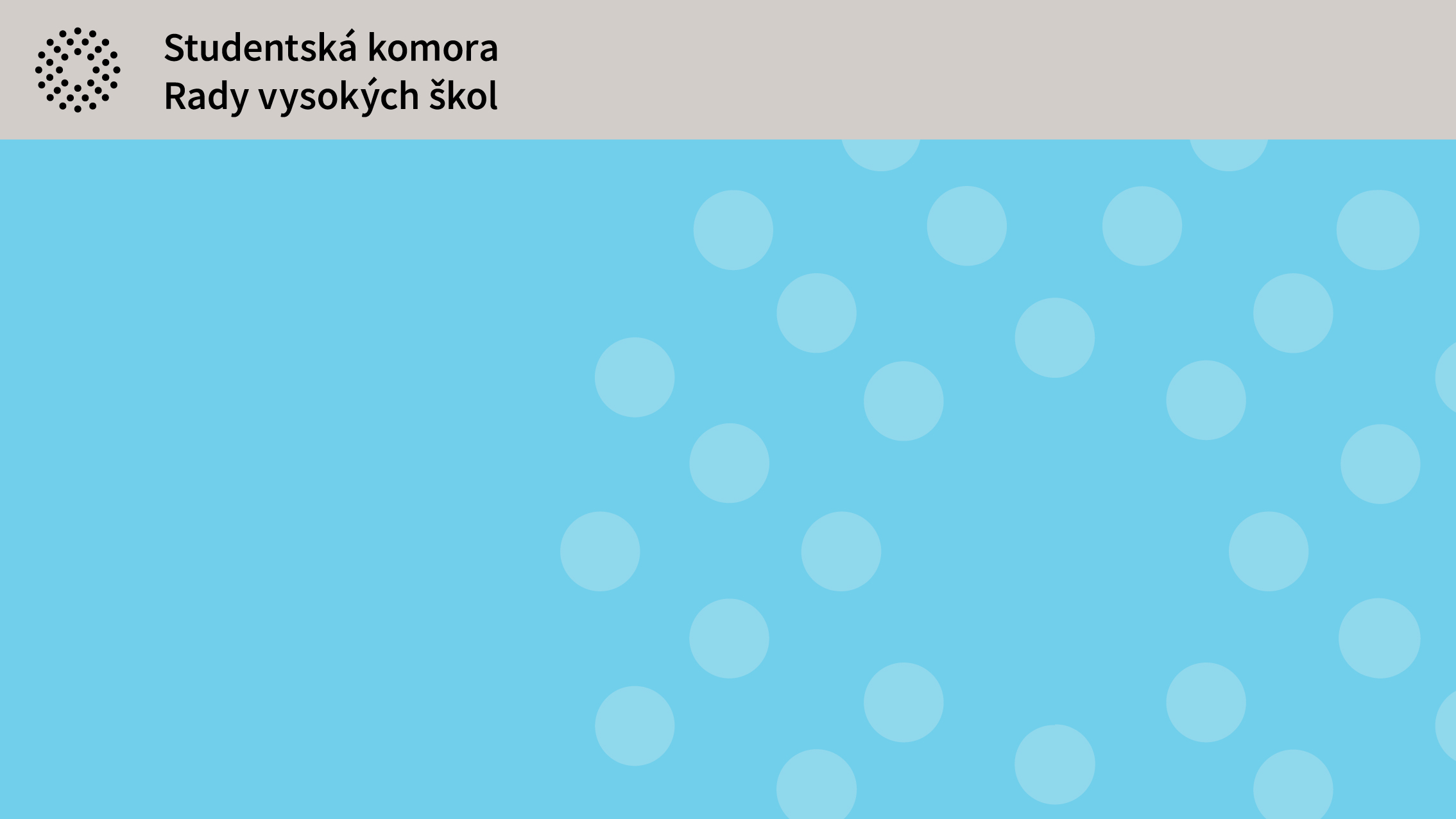 Reprezentativní činnost.
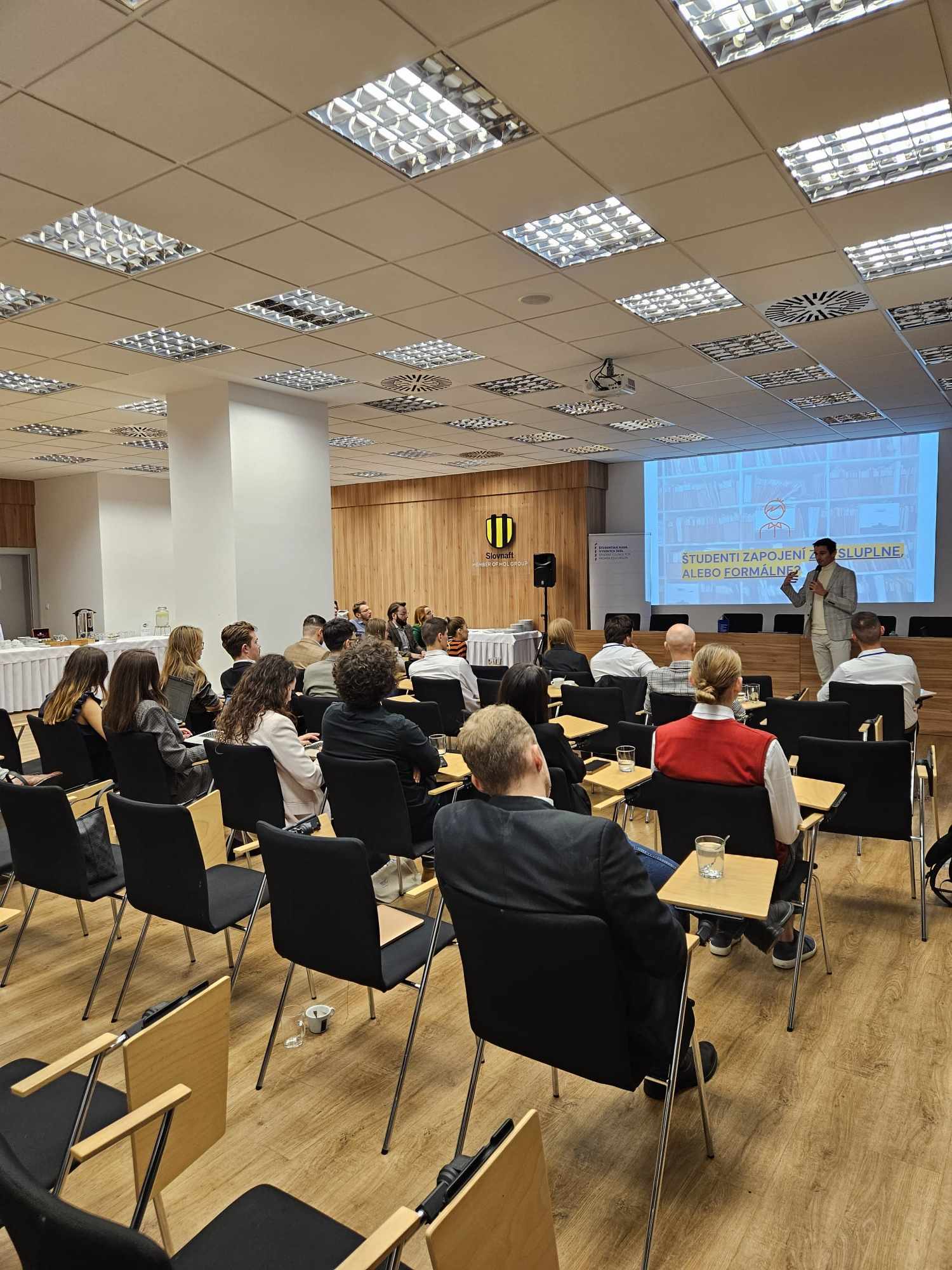 Slovenský KAS
4
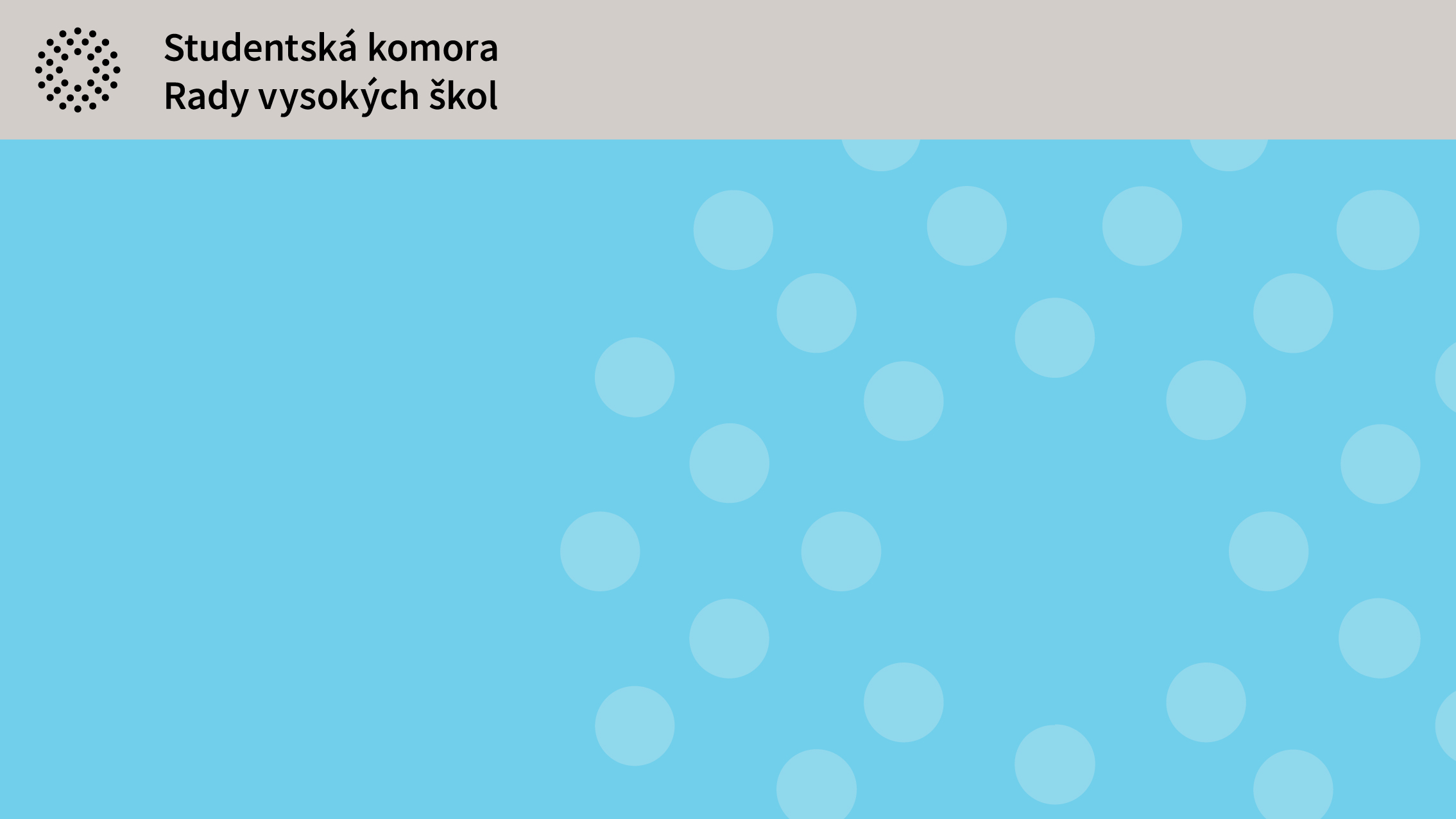 Reprezentativní činnost.
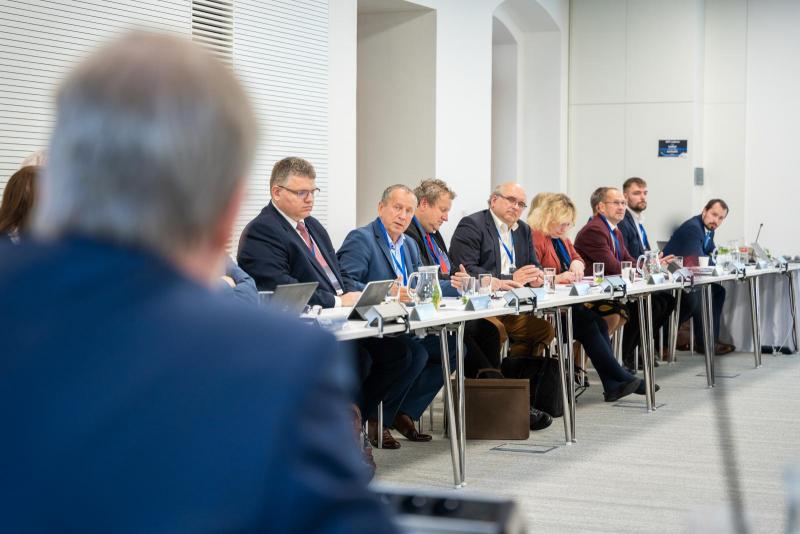 Kulatý stůl k technickému vzdělávání
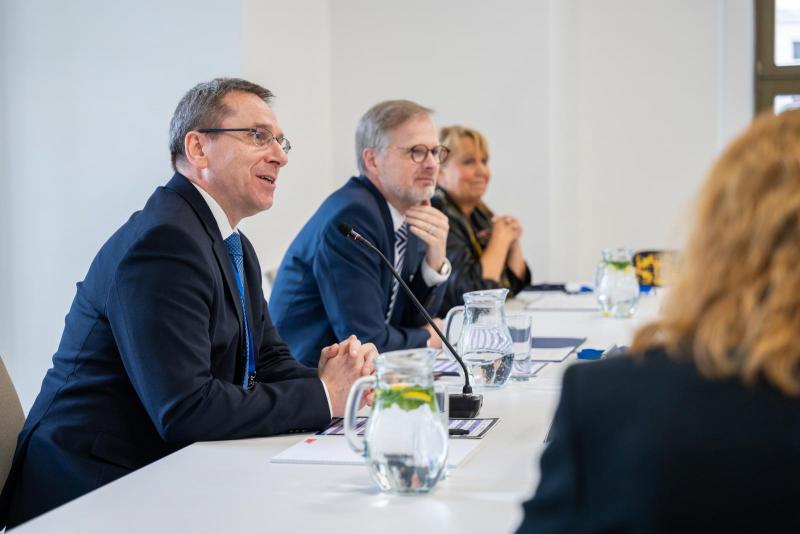 5
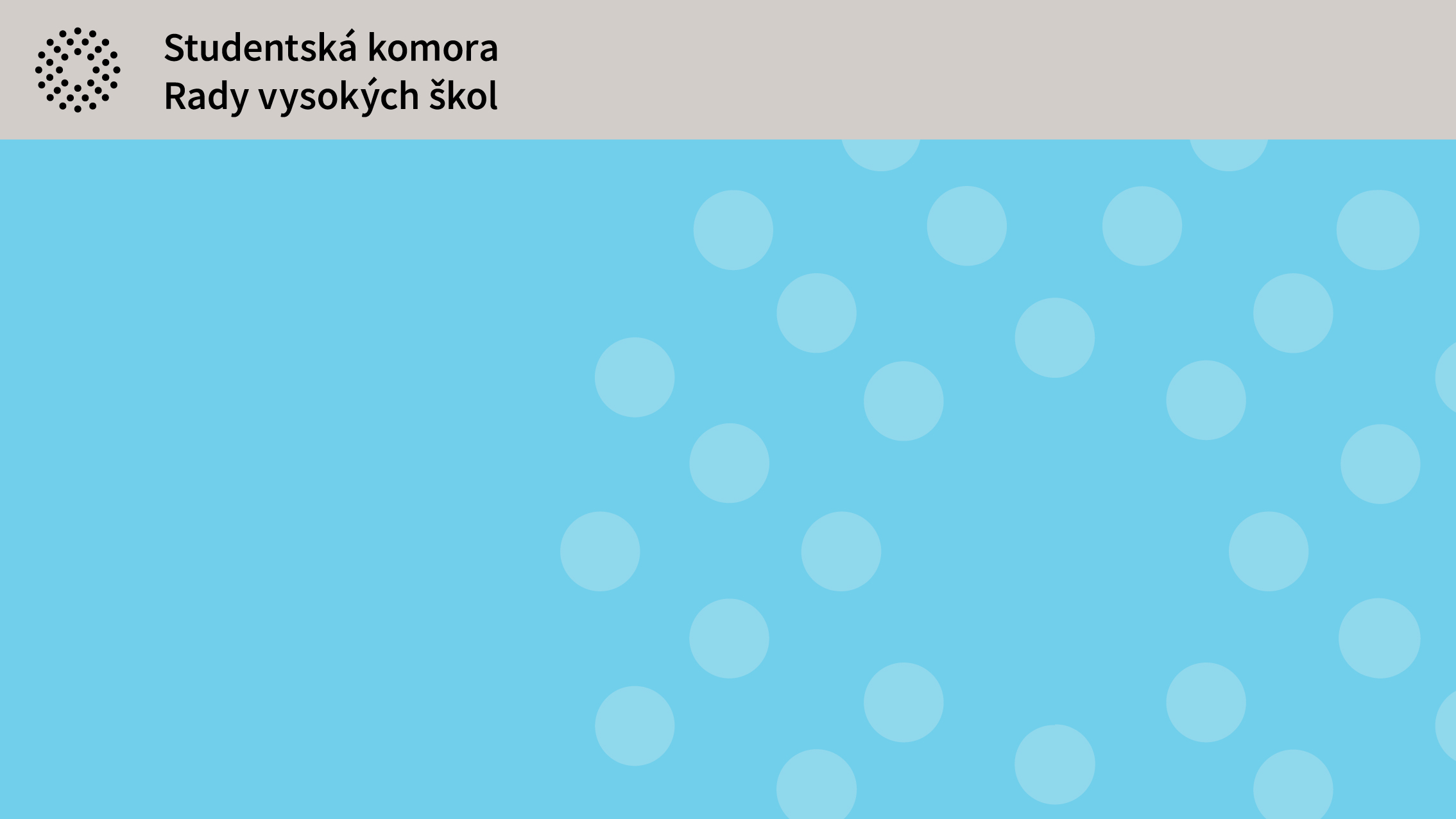 Reprezentativní činnost.
Schůzka s ministrem školství a jeho náměstky dnes ve 12:00

Velký problém v podobě vypuštění úpravy sociálního stipendia
6
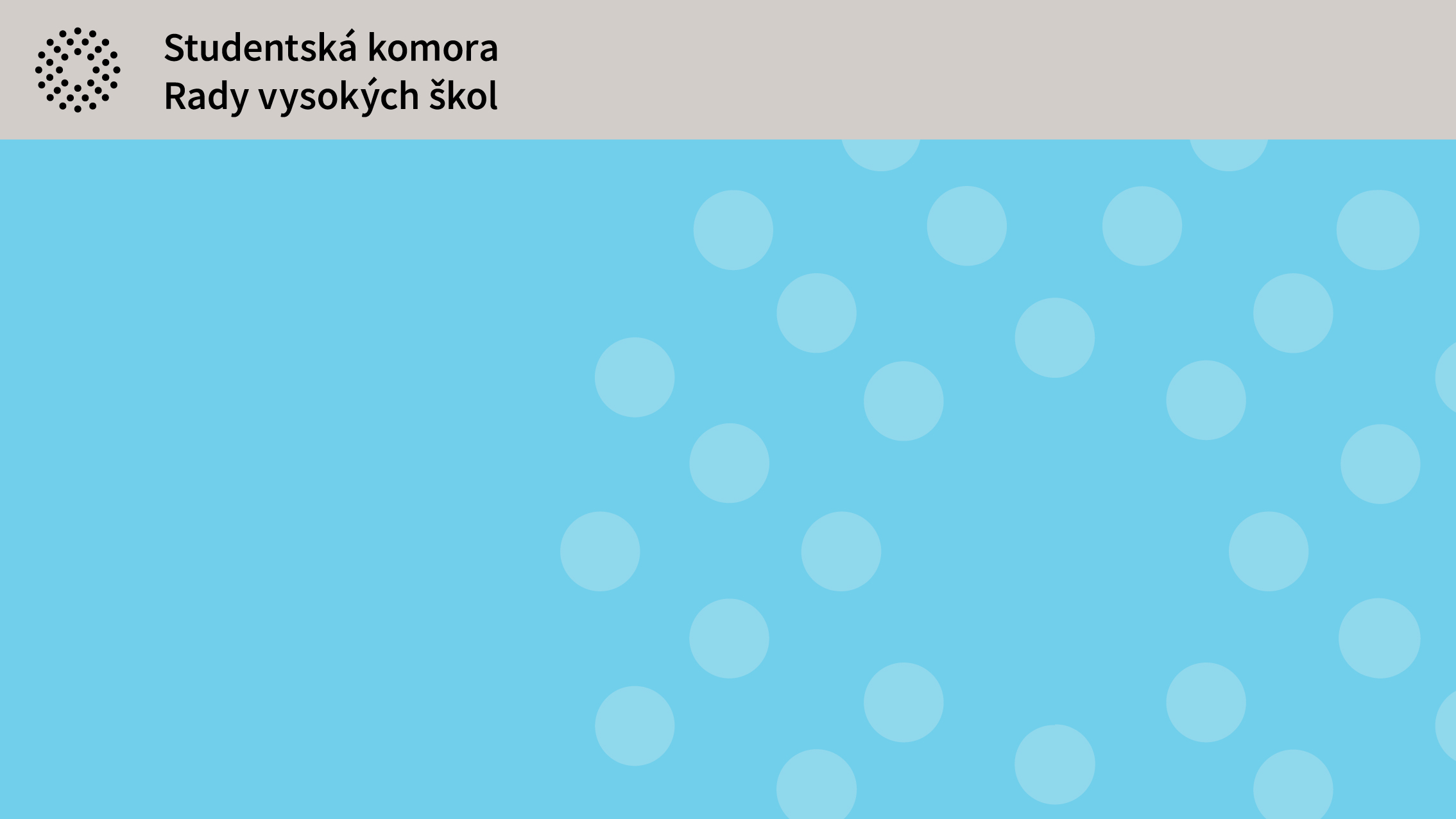 Další.
Diskuzní setkání se studentskými senátory (VUT a ČVUT)
 Novela vysokoškolského zákona a její  implementace na půdě AS
 Reforma doktorského studia a její dopady
 Standard školitele
 Odborná přednáška o rozpočtech vysokých  škol (doc. Janíček)
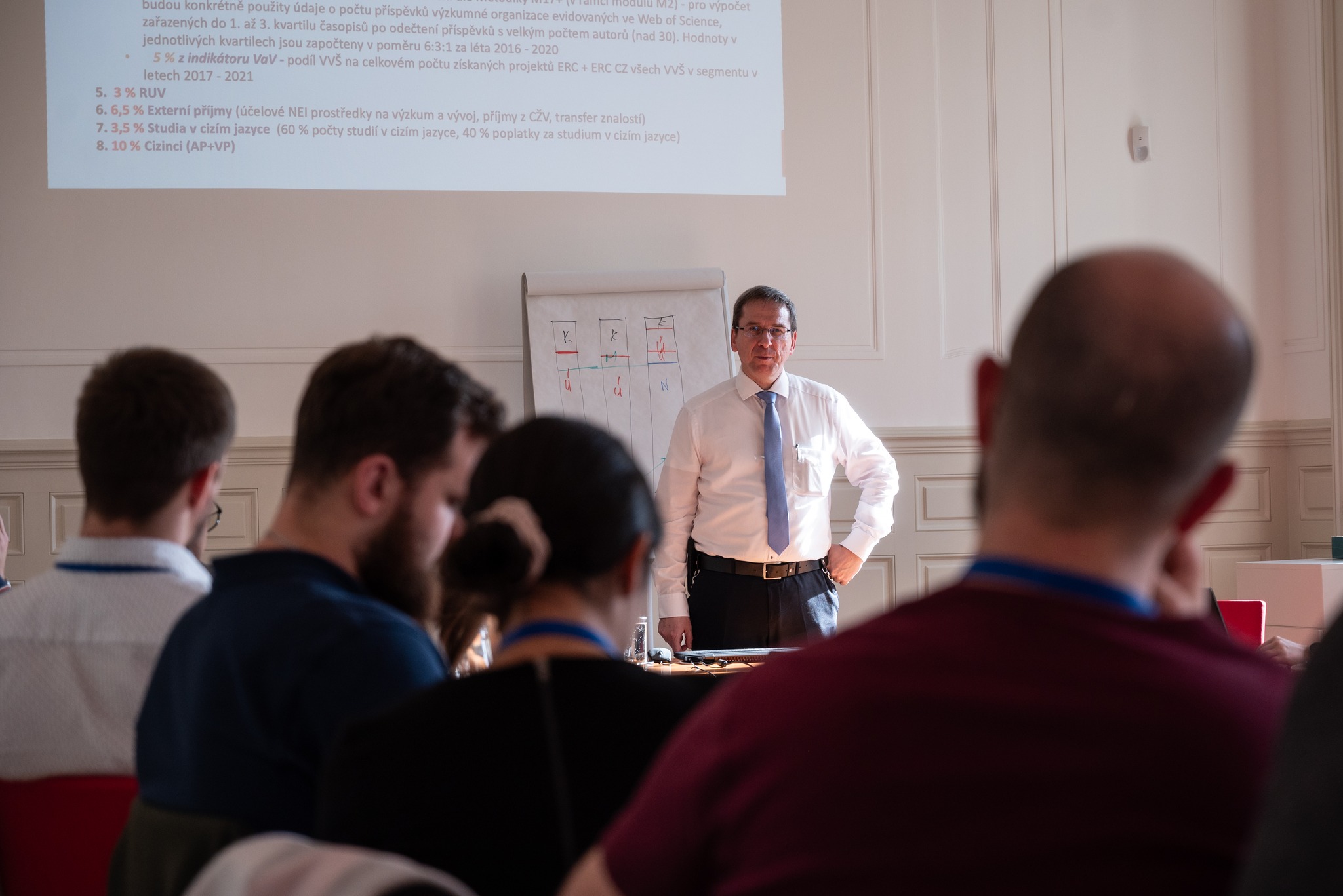 7
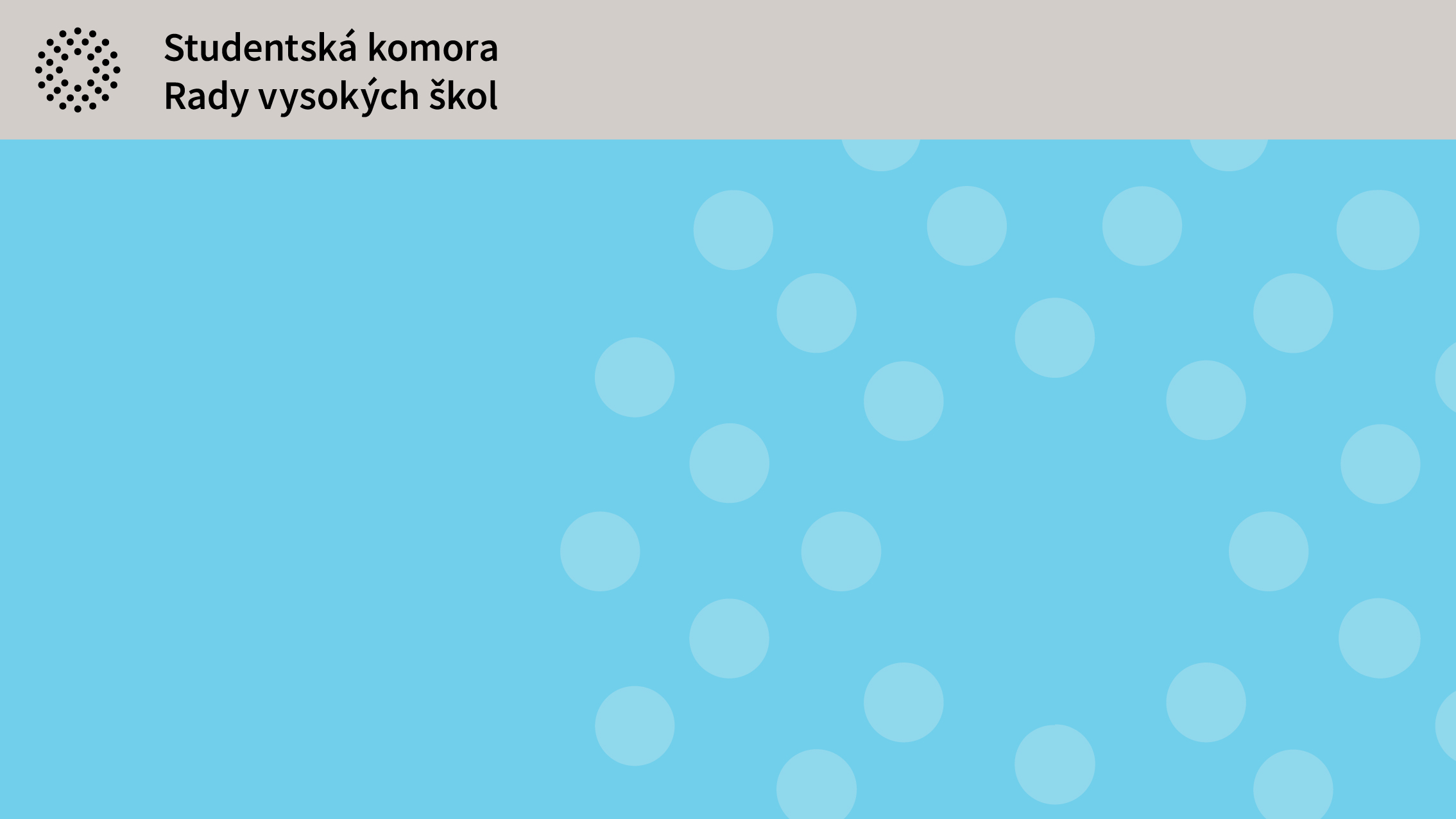 Usnesení:
Předsednictvo Rady vysokých škol bere na vědomí informace ze Studentské komory RVŠ.
8